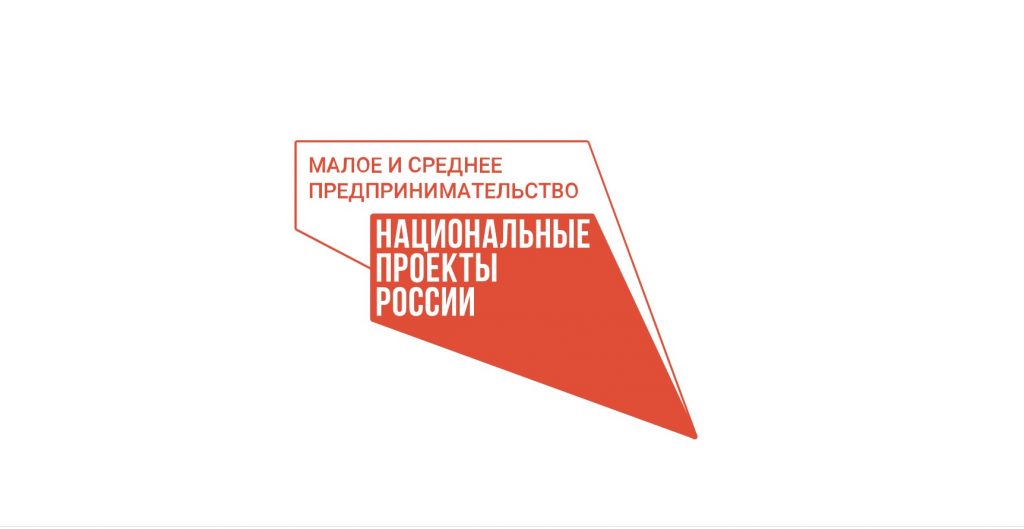 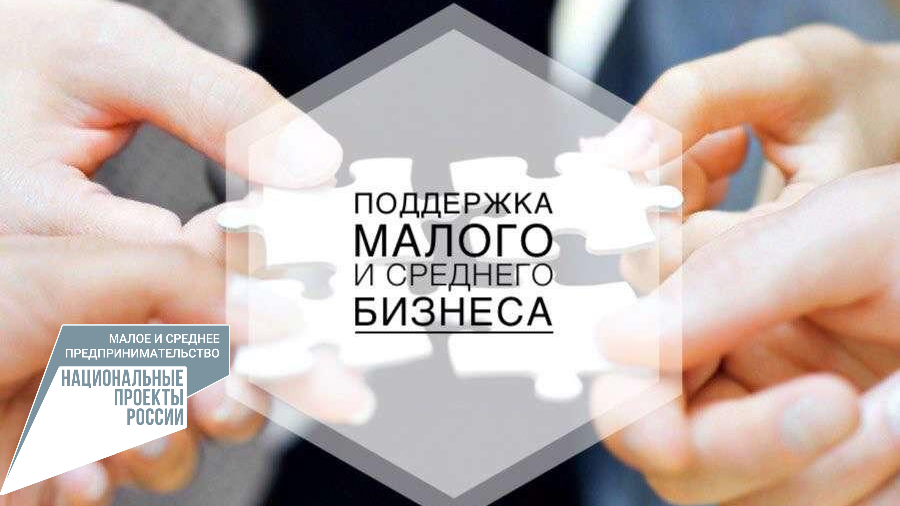 Региональные проекты:
 Акселерация субъектов малого и среднего предпринимательства
Создание условий для легкого старта и комфортного ведения бизнеса
Создание благоприятных условий для осуществления деятельности самозанятыми гражданами
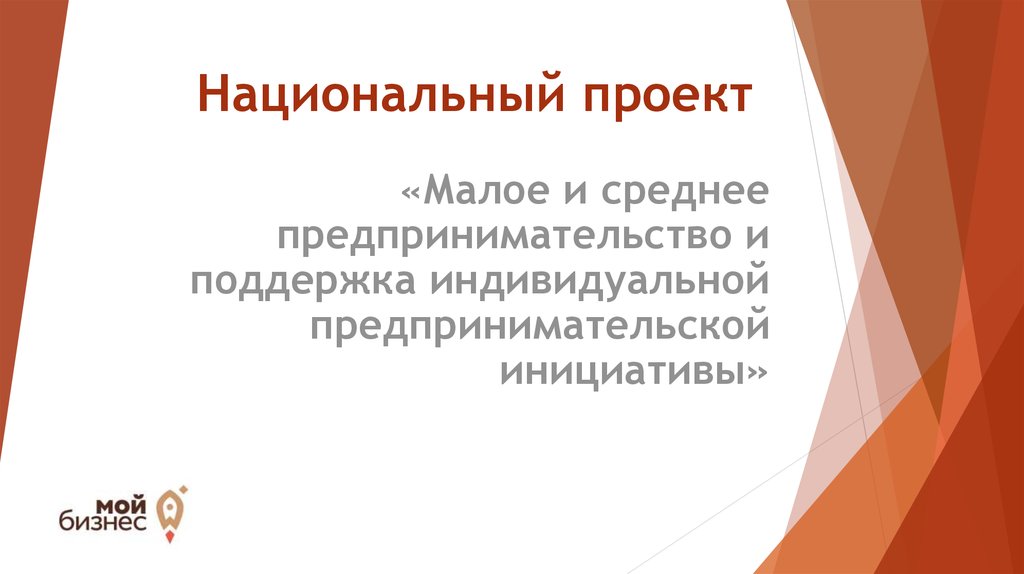 Национальный проект «Малое и среднее предпринимательство и поддержка индивидуальной предпринимательской инициативы»
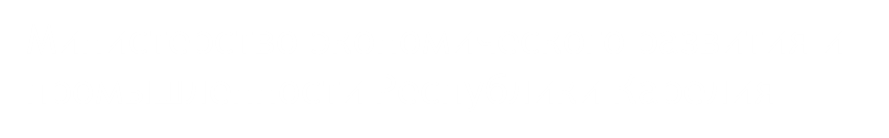 Предоставление финансовой поддержки в виде грантов социальным предприятиям*
Гранты предоставляются социальным предприятиям, соответствующим следующим требованиям:
 – сведения о том, что субъект малого и среднего предпринимательства признан социальным предприятием внесены в единый реестр субъектов малого и среднего предпринимательства в период с 10 июля по 10 декабря текущего календарного года; 
– субъект малого и среднего предпринимательства, впервые признанный социальным предприятием, прошел обучение в рамках обучающей программы или акселерационной программы в течение года до даты подачи заявки по направлению осуществления деятельности в сфере социального предпринимательства;
– субъект малого и среднего предпринимательства, подтвердивший статус социального предприятия, реализует ранее созданный проект в сфере социального предпринимательства.
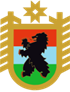 Максимальный размер гранта не превышает 500 тысяч рублей на одного получателя поддержки и 1 млн рублей на одного получателя поддержки, зарегистрированного и осуществляющего деятельность в Арктической зоне.
 Минимальный размер гранта не может составлять менее 100 тысяч рублей.
Грант предоставляется при условии софинансирования социальным предприятием расходов, связанных с реализацией проекта в сфере социального предпринимательства, в размере не менее 50 % от размера расходов, предусмотренных на реализацию проекта.
* Постановление Правительства Республики Карелия от  13 сентября 2021 года № 396-П
3
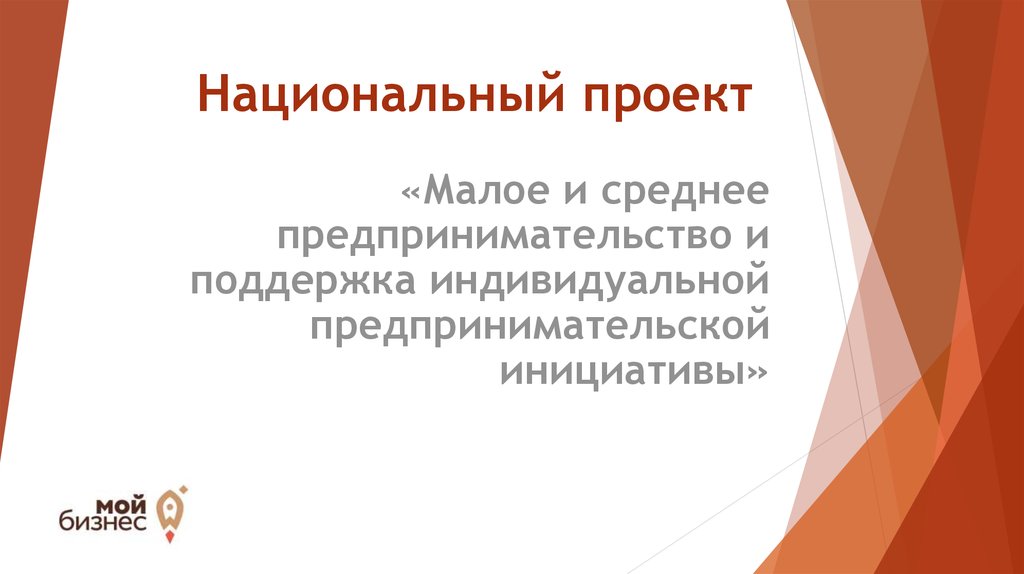 КОРПОРАЦИЯ РАЗВИТИЯ РК
Корпорация Развития Республики Карелия
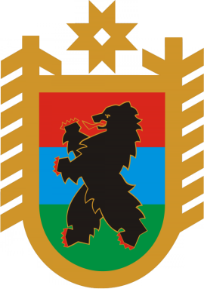 Фонд по содействию кредитованию субъектов малого и среднего предпринимательства Республики Карелия (микрокредитная компания)
Регистрационный № 1703186008411  в государственном реестре МФО от 01.08.2017Регистрационный № 1017031100918 в реестре членов СРО Союз «Микрофинансовый Альянс «Институты развития малого и среднего бизнеса»
Микрофинансирование
Предоставление займов по 11 различным программам кредитования
для осуществления предпринимательской деятельности 
Гарантийная поддержка
Предоставление поручительств по обязательствам, вытекающим   из договоров о предоставлении кредитов, займов и банковских    гарантий.
г. Петрозаводск, наб. Гюллинга, 11, 2 этаж, офис 11. fsk.karelia@yandex.ru
Фонд «Центр поддержки экспорта Республики Карелия»
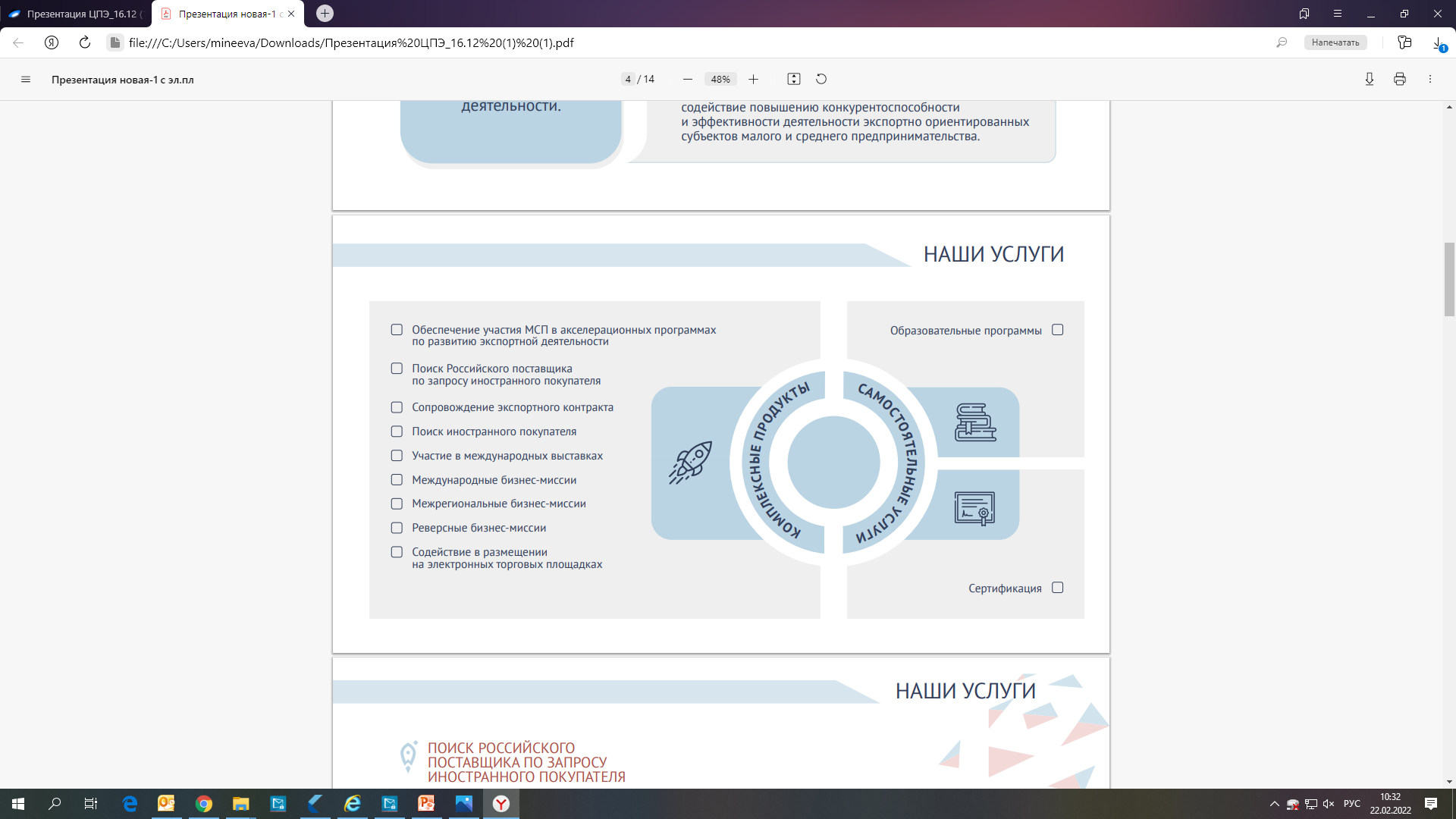 г. Петрозаводск, наб. Гюллинга, 11, 2 этаж, офис 2. export@kr-rk.ru
Итоги реализации в 2021 году
количество действующих микрозаймов, предоставленных начинающим предпринимателям – 62 ед (план 41 ед);

количество уникальных социальных предприятий, включенных в реестр, в том числе получивших комплексные услуги и (или) финансовую поддержку в виде гранта – 40 ед (план 14 ед);

объем микрозаймов, выданных «самозанятым» гражданам – 6,63 млн.руб (план 2,1 млн.руб);

количество «самозанятых» граждан, зафиксировавших свой статус и применяющих специальный налоговый режим «Налог на профессиональный доход» – 12 594 ед (план 3 507 ед);

 объем экспорта субъектов МСП, получивших поддержку центров поддержки экспорта – 9,854 млн.долларов США (план 8,5 млн.долларов США);

количество индивидуальных предпринимателей, применяющих патентную систему налогообложения – 5 749 ед (план 3 549 ед).
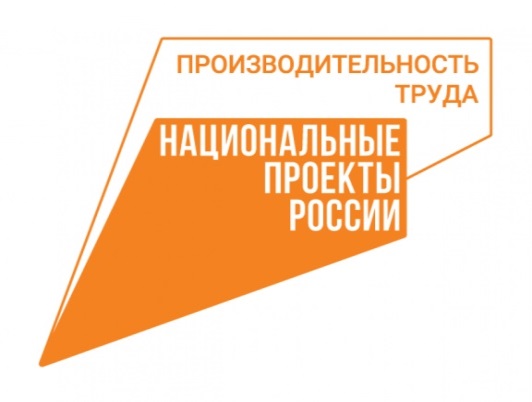 Национальный проект
«Производительность труда»
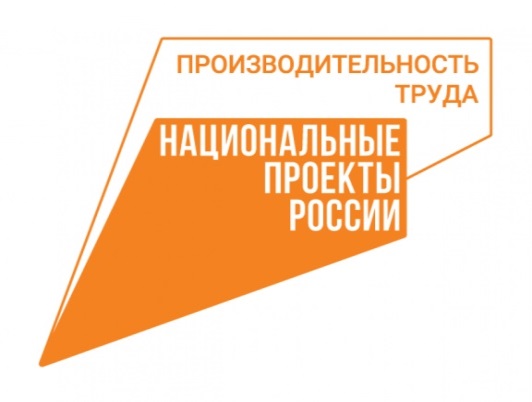 Национальный проект
«Производительность труда»
Итоги 2021 года
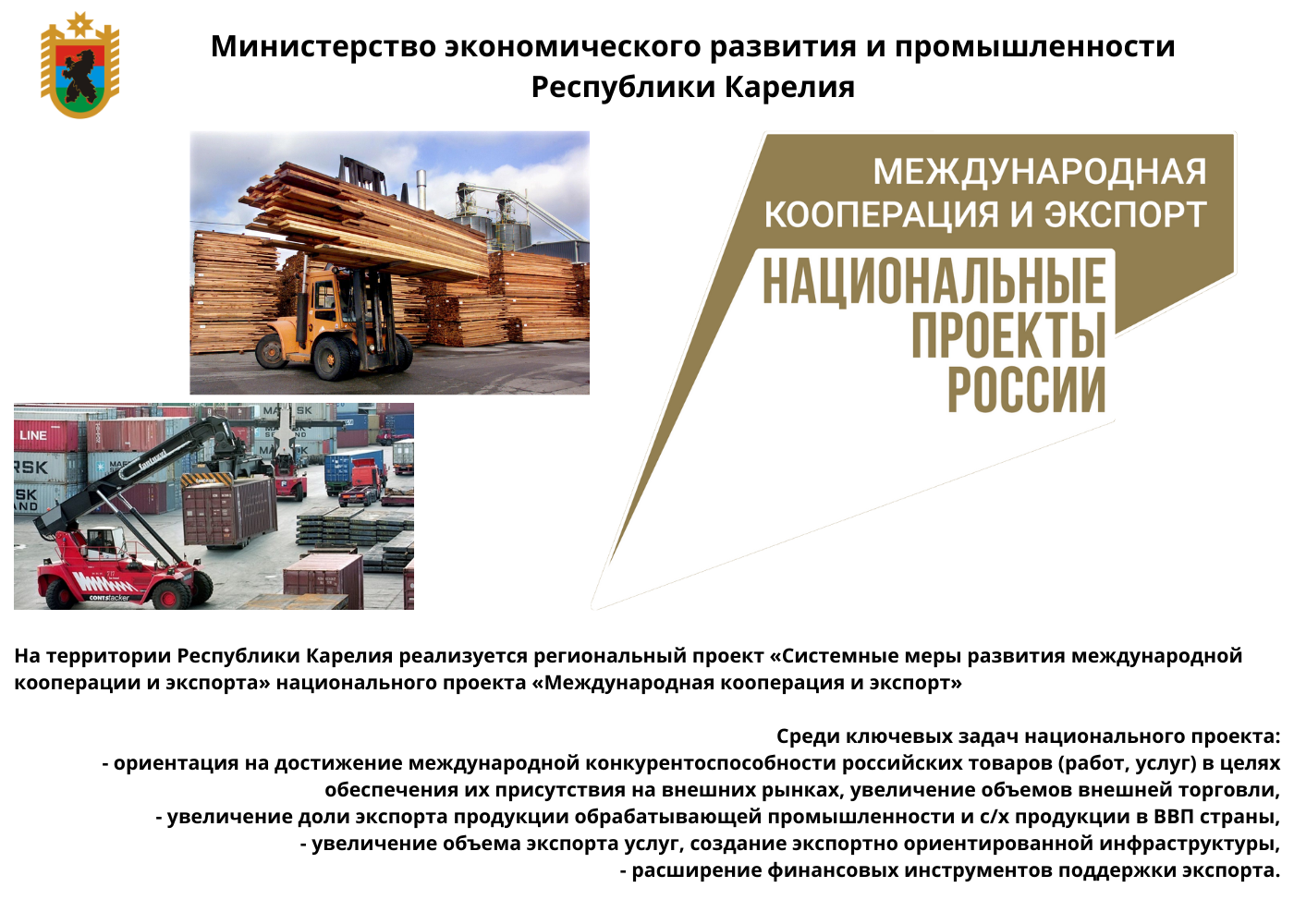 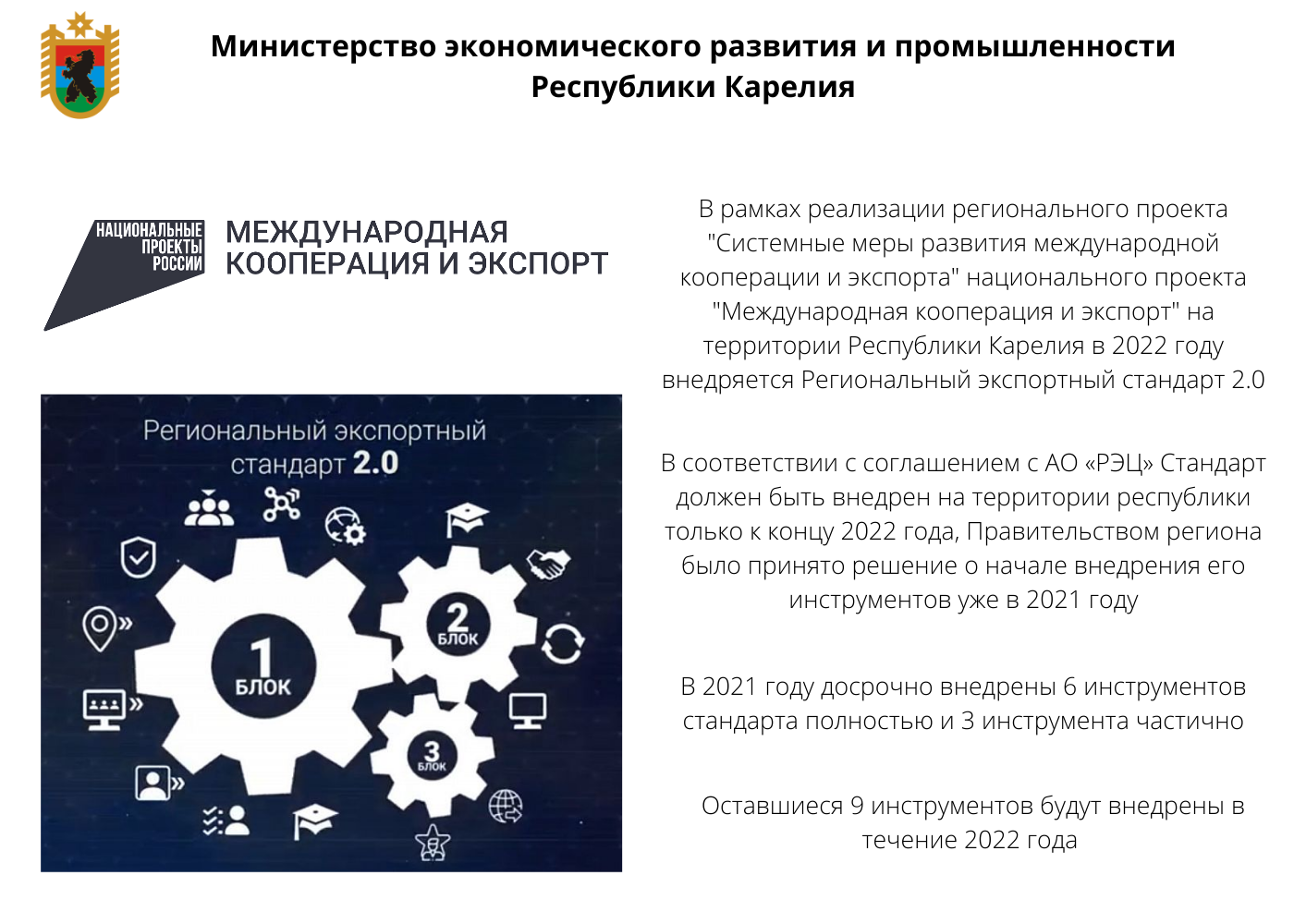